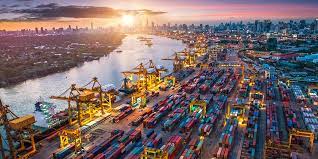 Droit international économique
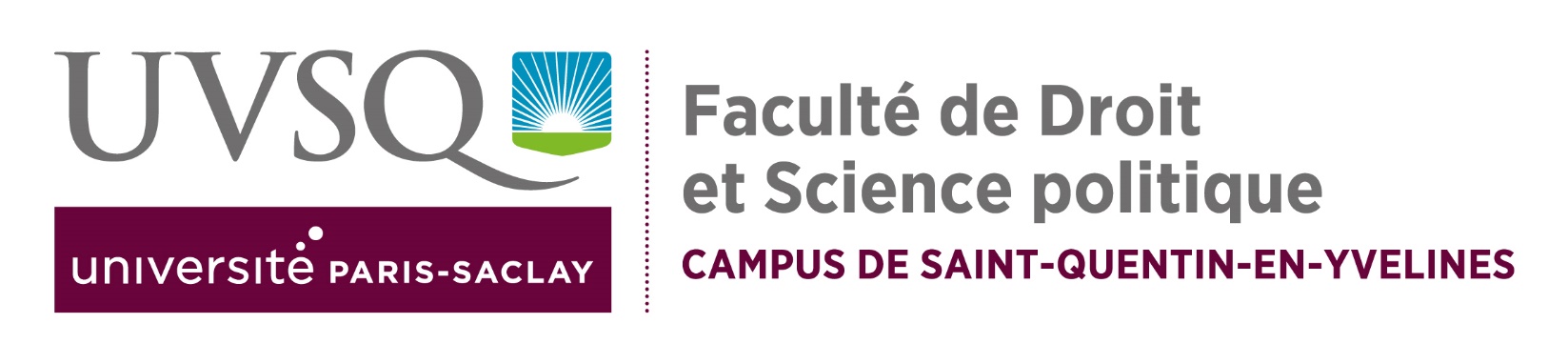 Patrick Jacob, UVSQ (patrick.jacob@uvsq.fr)
Eléments bibliographiques
1. Qu’est-ce que le droit international économique ?
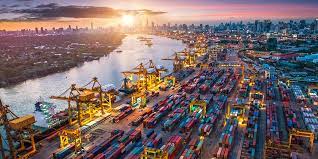 I. Manifestations
Les véhicules électriques
Un marché en croissance
Un marché global
Un marché source de tensions internationales
La chaîne de valeur
La chaîne de valeur
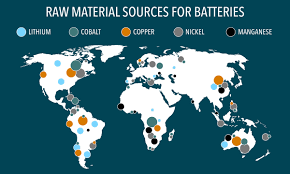 Les matières premières et leur transformation
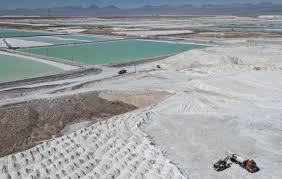 Lieux : Chine, Australie, Chili, RDC…
Risques : sécurité, dépendance, conditions d’extraction
Solutions :
Protection des investissement
Encadrement des investissement:
Devoir de vigilance et chaîne de valeur
Encadrement des importations
Les droits de douane
Unité :
Consolidation
Principe de la nation la plus favorisée
Variations : 
Accords préférentiels
Mesures de rétorsion
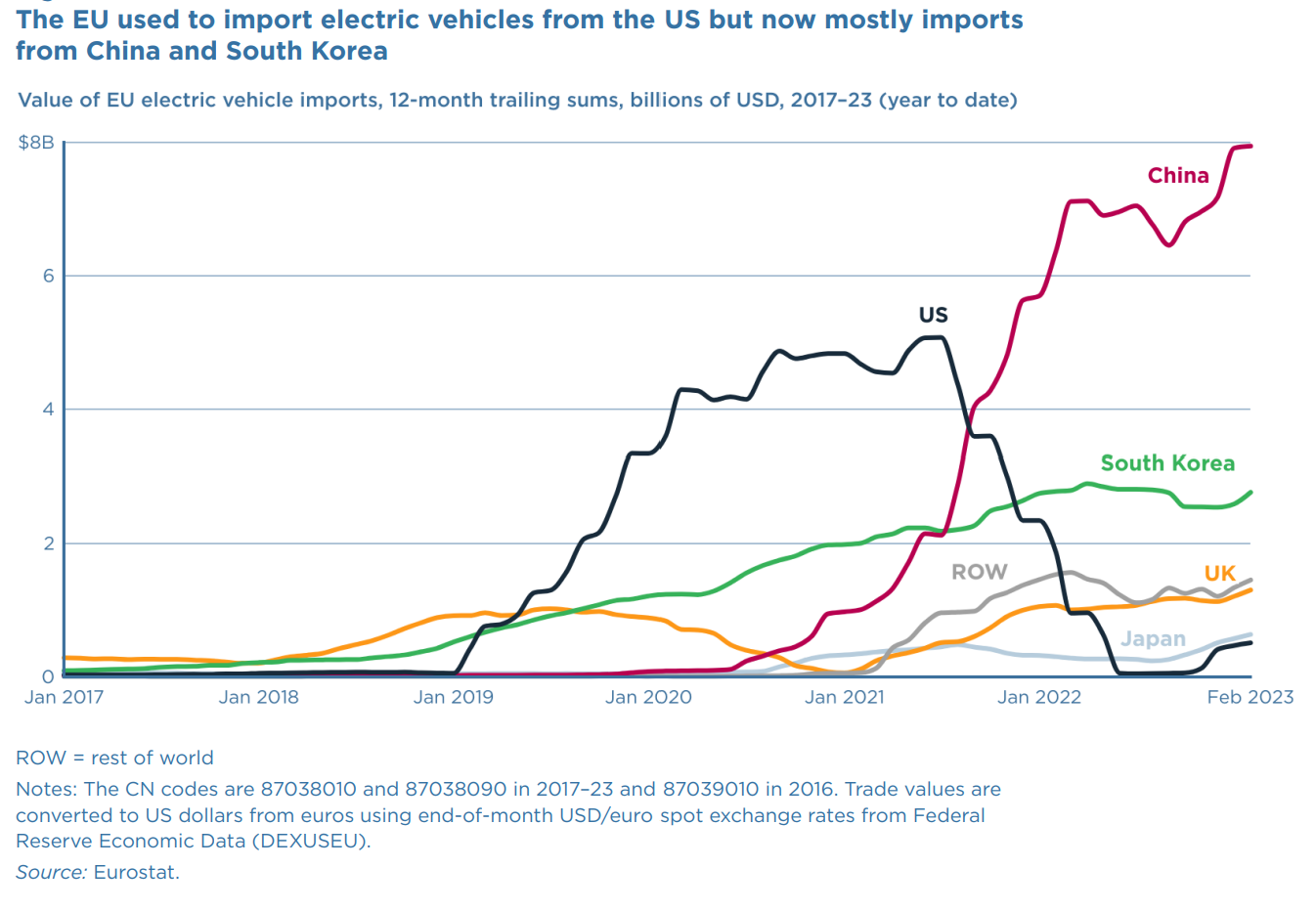 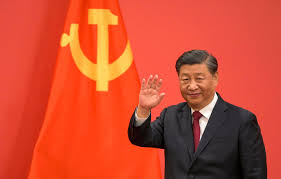 Les subventions
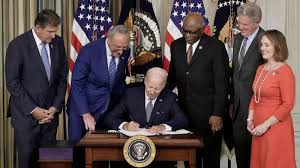 Types de subventions :
Subventions discriminatoires – L’Inflation reduction act (2022)
Subventions à la production – Chine  
Réactions :
Diplomatiques
Droits compensateurs
Différends
Discussions diplomatiques
Contre-réactions
Règlement du différend
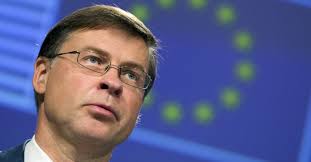 Conclusions
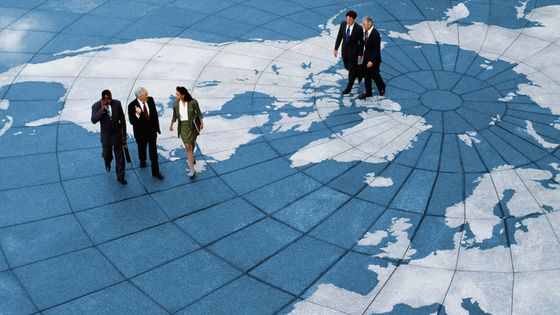 II. Délimitations
Définition
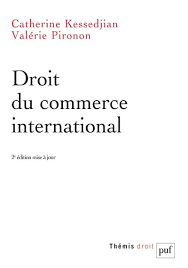 Délimitations
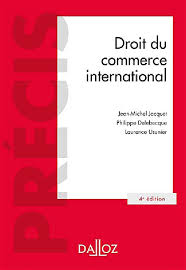 Droit public et droit privé
Droit international économique et droit économique international, droit international du commerce et droit du commerce international…
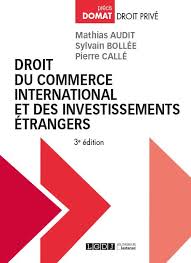 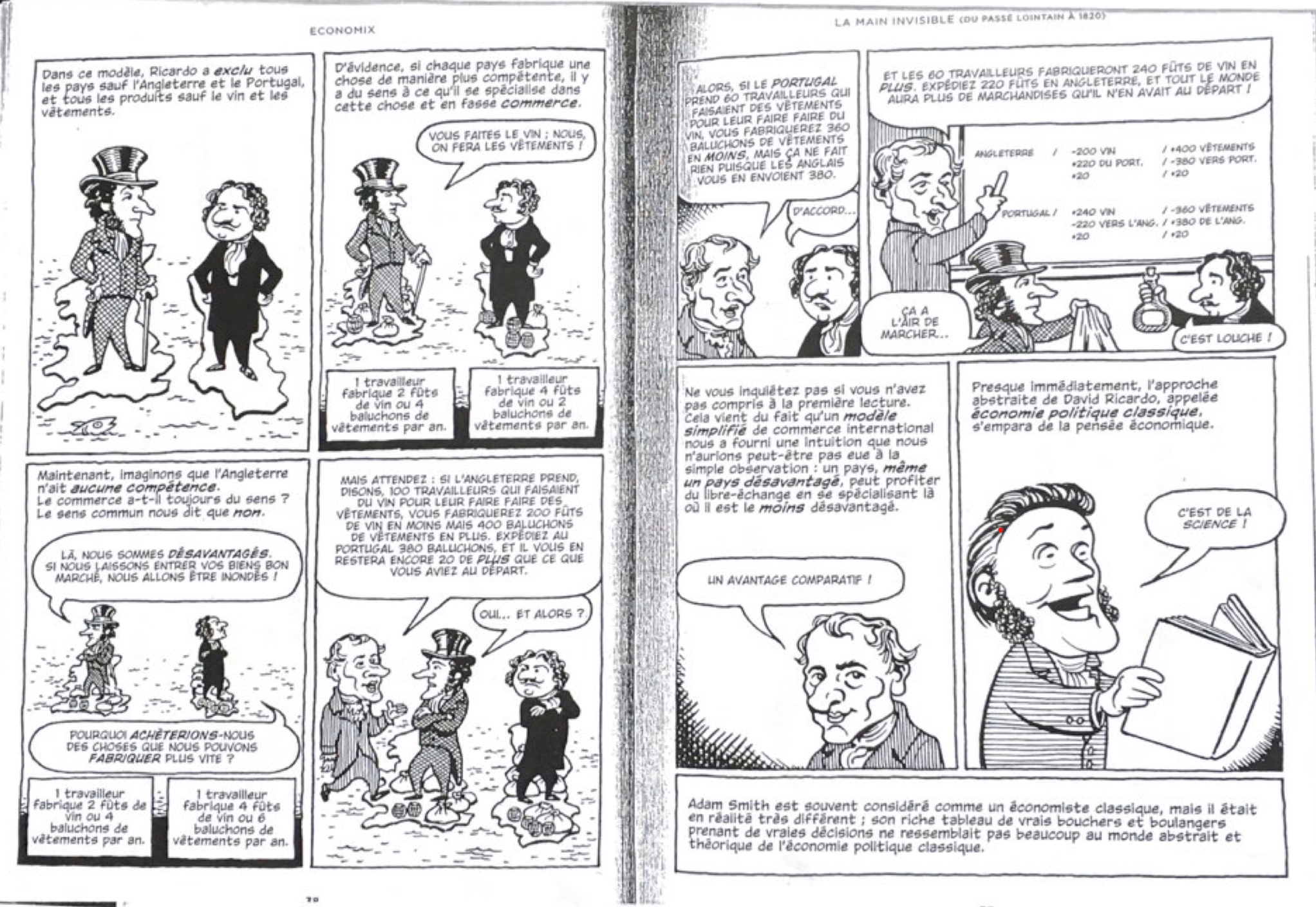 Délimitations
Droit, économie et politique
Des liens étroits
Des interactions fortes
Le droit international économique comme droit du libre-échange 
La possibilité d’une distinction
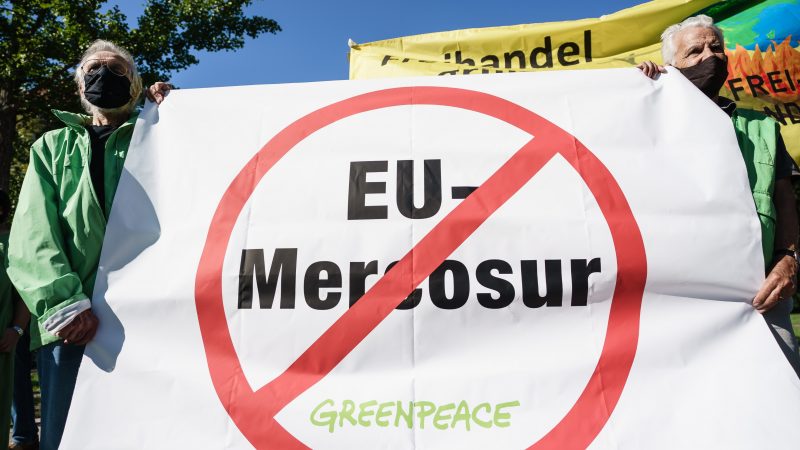 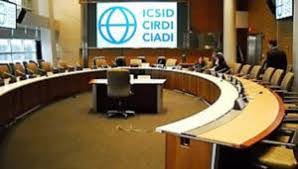 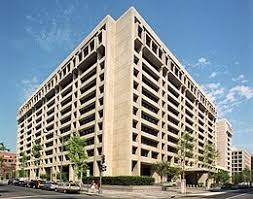 Branches
Droit international du commerce
Droit international des investissements
Droit international monétaire et financier
Autres : droit international fiscal…
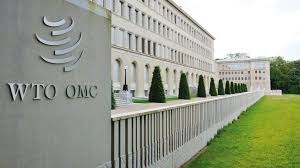 III. Enjeux
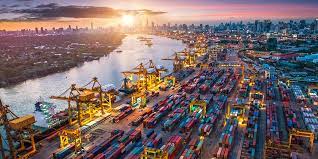 Les fonctions du DIE
L’équilibre liberté/encadrement
La question démocratique
Le DIE et les autres branches du droit - États-Unis – Normes concernant l’essence nouvelle et ancienne formules, WT/DS2/AB/R, rapport du 29 avril 1996, p. 19 : « il ne faut pas lire l’Accord général en l’isolant cliniquement du droit international public ».